GMAO ACCEDER

LA STRUCTURE DES FORMULAIRES DE SAISIES
Le formulaire principal est le point de départ de toute la navigation.
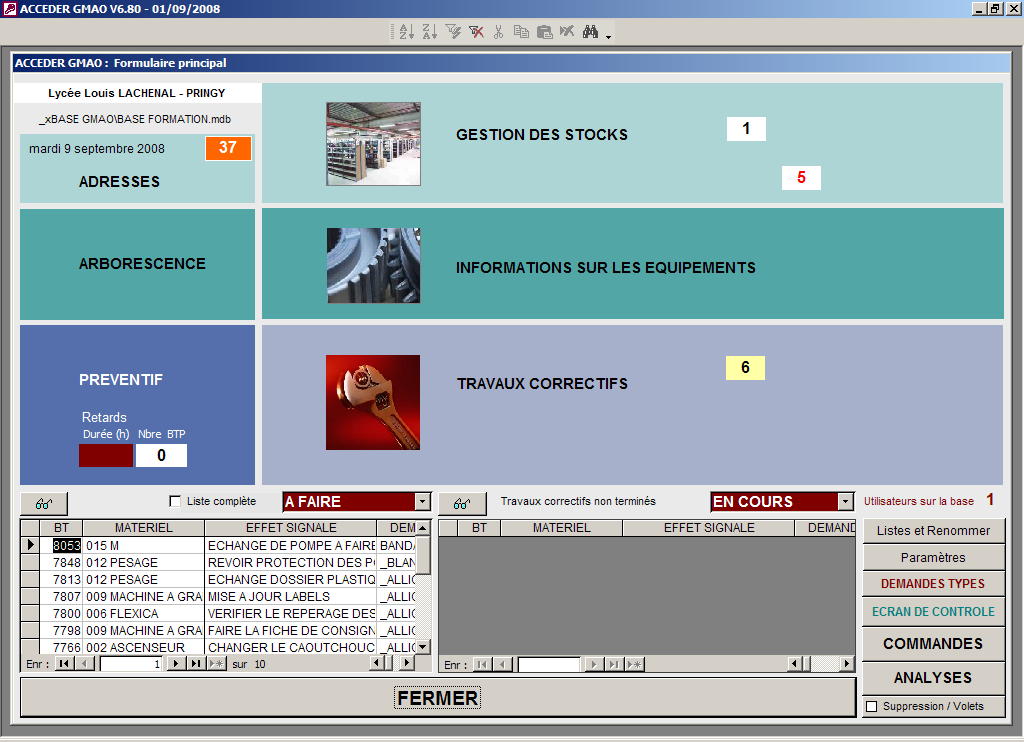 FORMULAIRE PRINCIPAL
L’objectif d’une GMAO est de conserver en historique toutes les informations
HISTORIQUE
On commencera d’abord par définir tous les équipements avec la Fiche matériel
LA FICHE MATERIEL
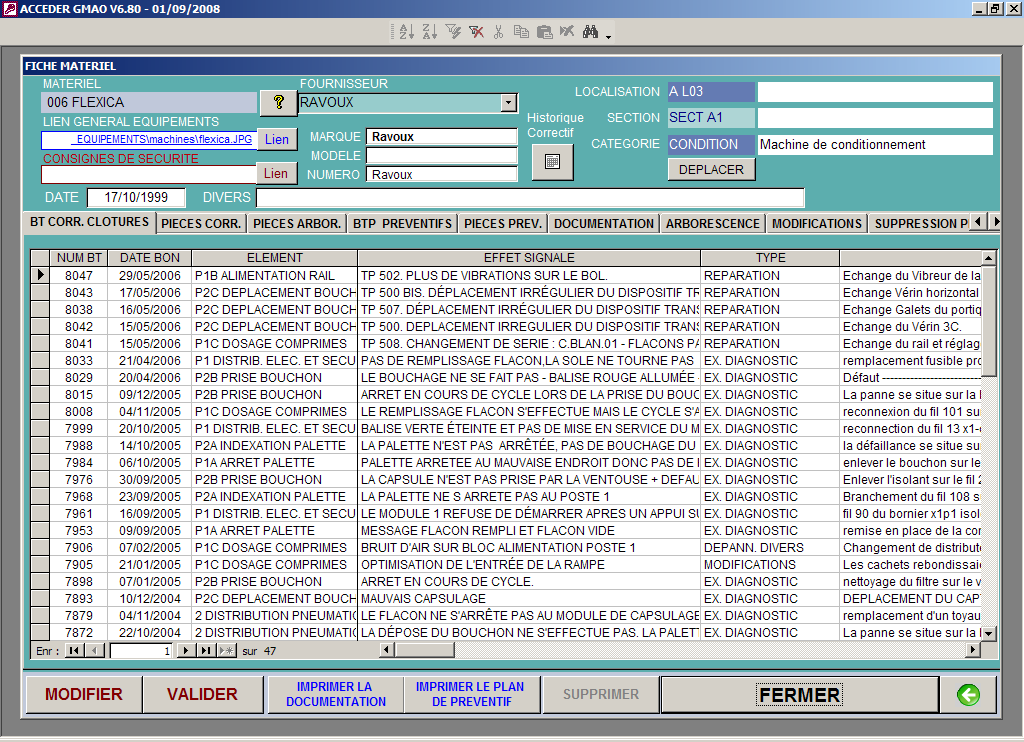 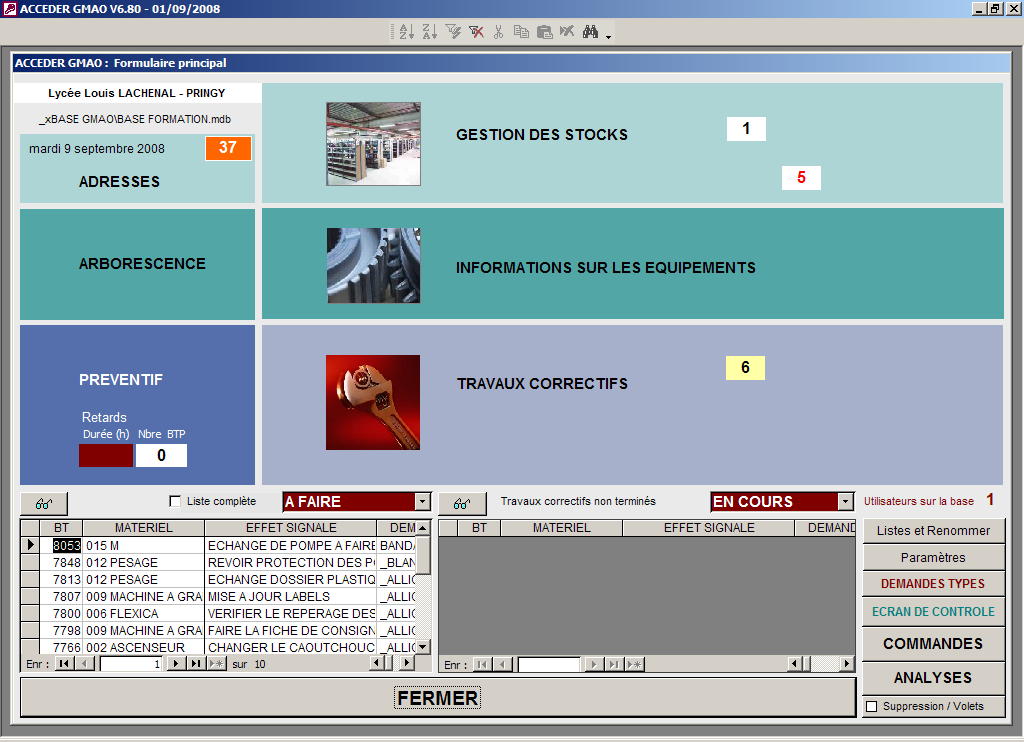 FICHE MATERIEL
FORMULAIRE PRINCIPAL
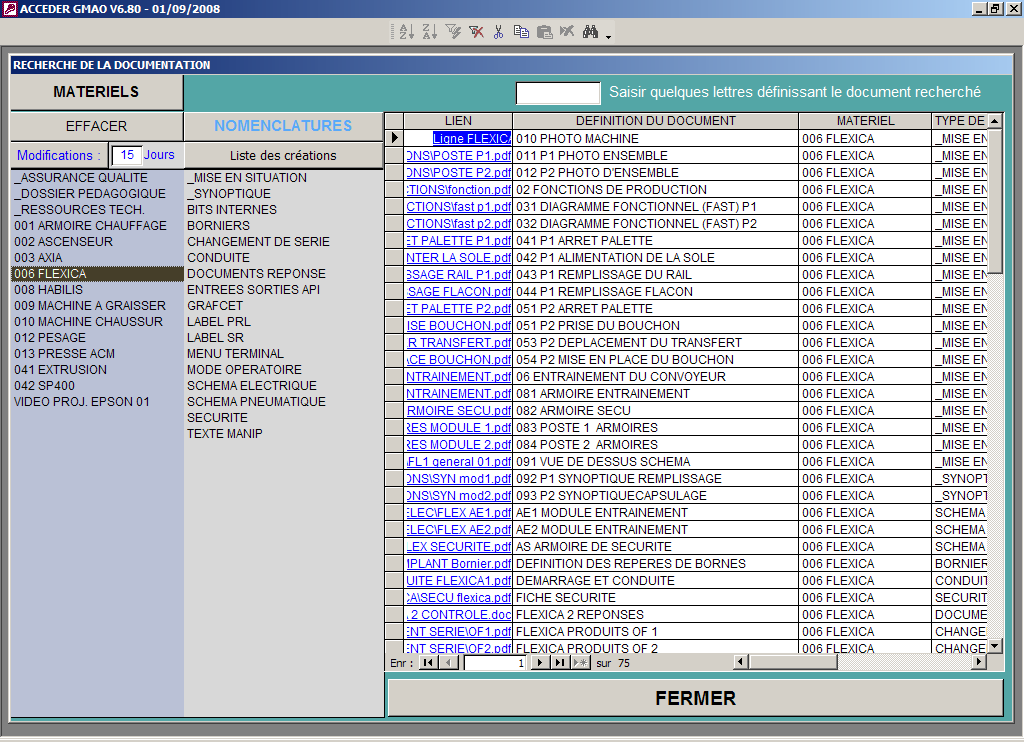 On peut aussi documenter les équipements grâce à des liens hypertexte
DOCUMENTATION
HISTORIQUE
Chaque équipement se retrouve par sa localisation sur l’arborescence
L’ARBORESCENCE
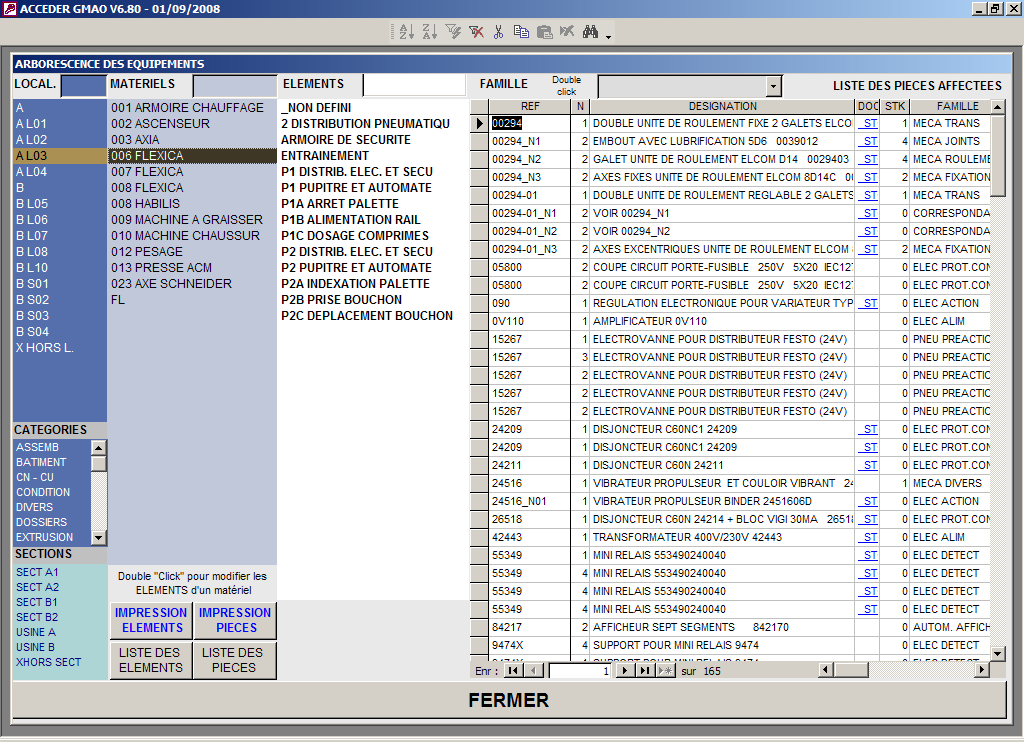 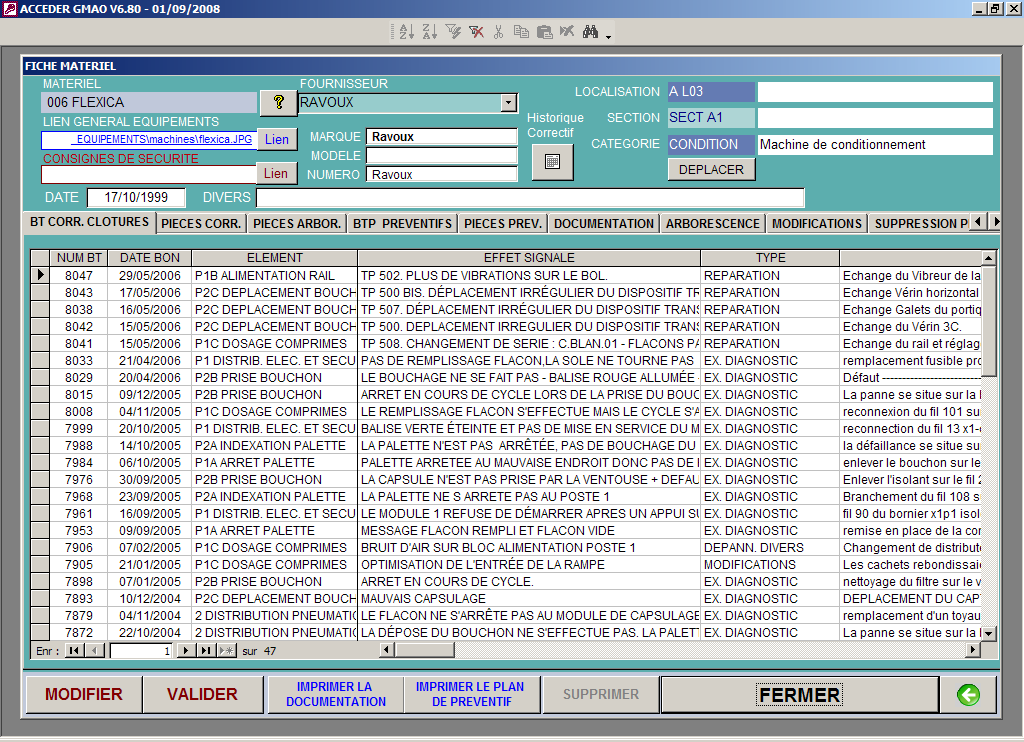 ARBORESCENCE DES EQUIPEMENTS
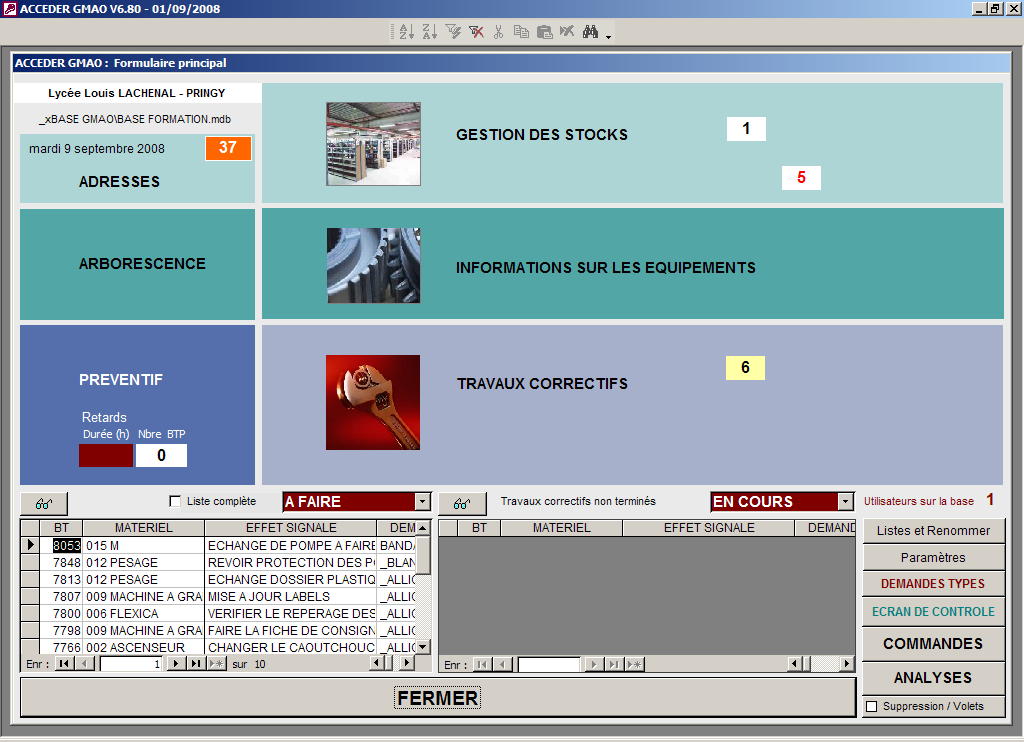 FICHE MATERIEL
FORMULAIRE PRINCIPAL
On verra que cette arborescence peut être détaillée afin de décrire avec précision les équipements complexes
HISTORIQUE
LES TRAVAUX CORRECTIFS
L’arborescence est utilisée pour retrouver l’équipement et localiser l’intervention
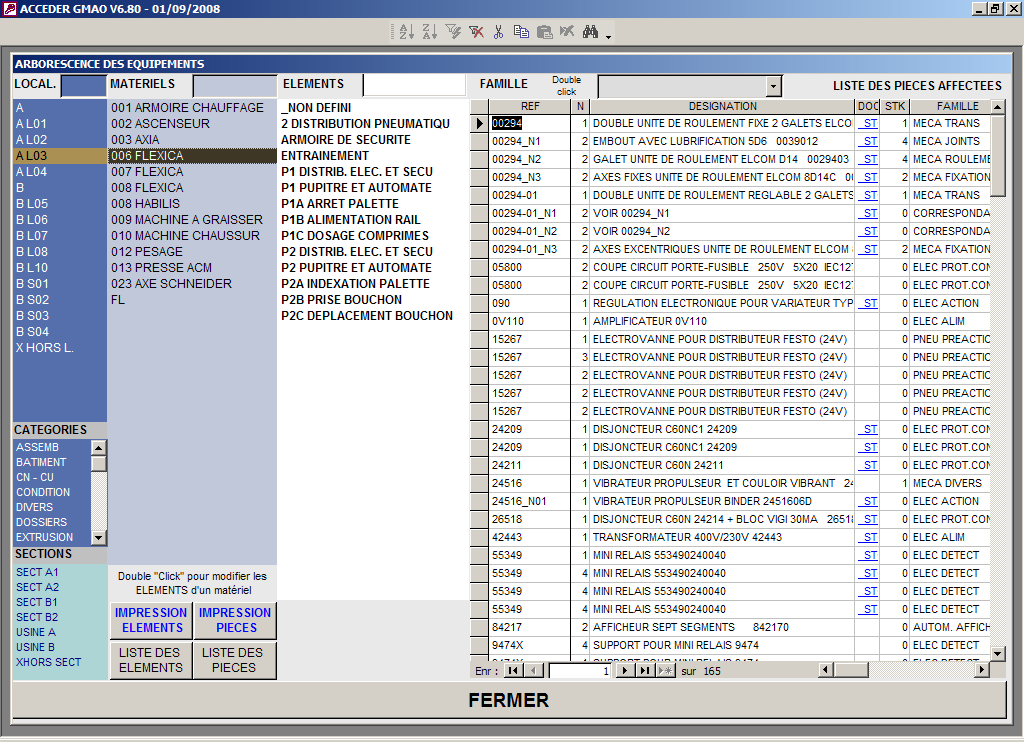 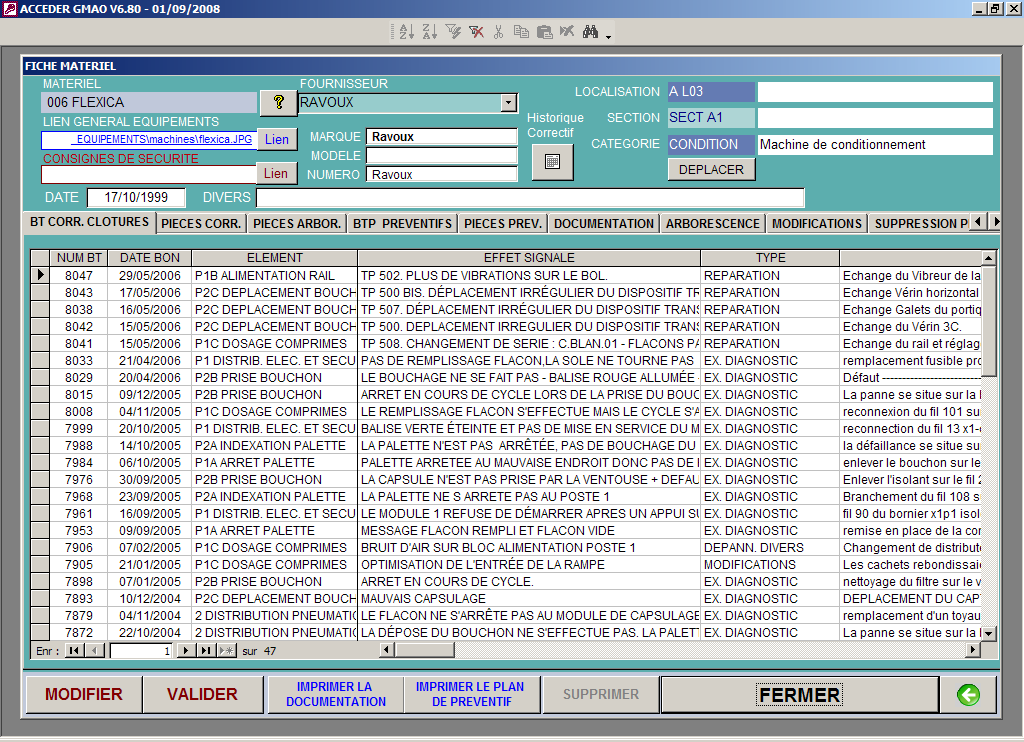 ARBORESCENCE DES EQUIPEMENTS
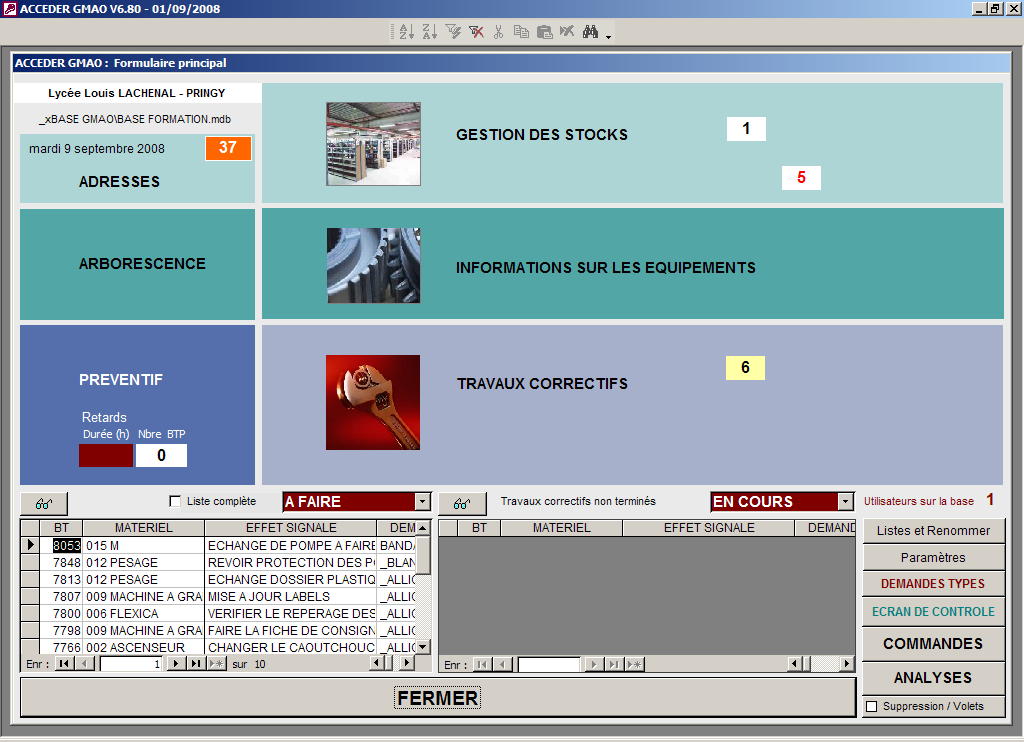 FICHE MATERIEL
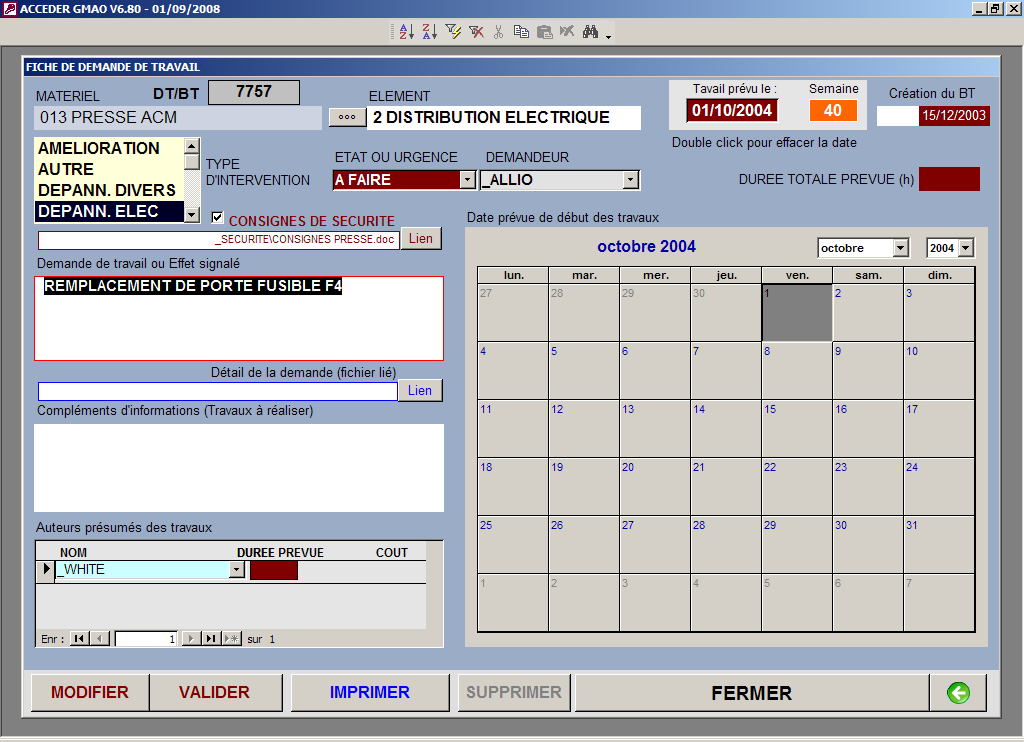 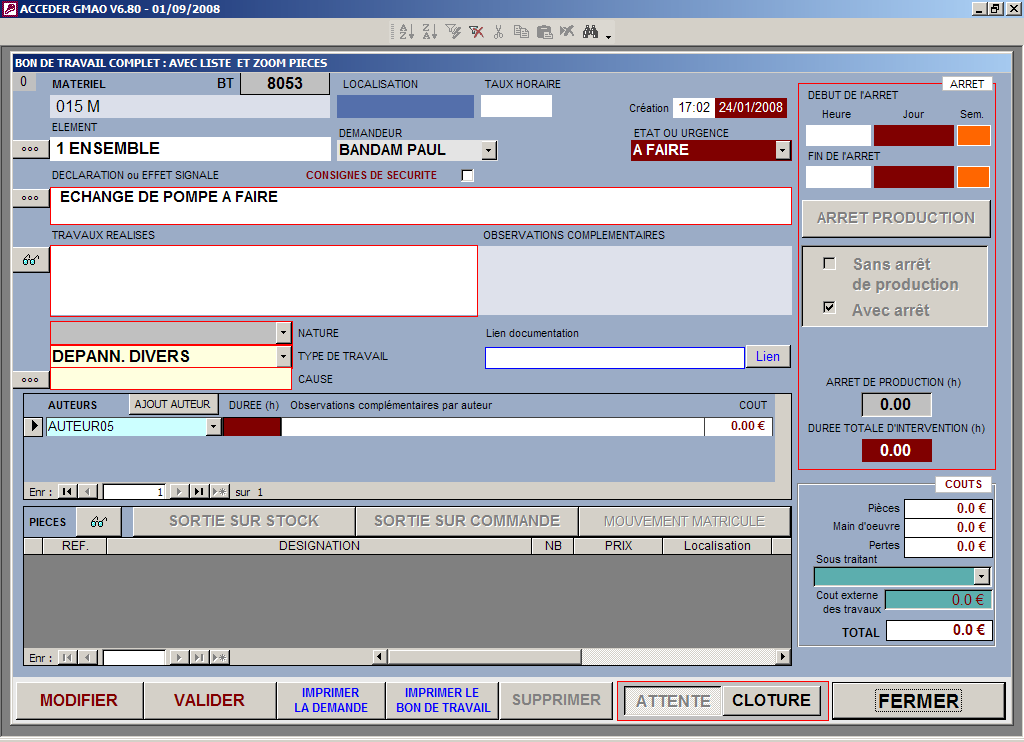 Les travaux correctifs sont déclarés sur une demande de travail
FORMULAIRE PRINCIPAL
DEMANDE DE TRAVAIL CORRECTIF
BON DE TRAVAIL CORRECTIF
Chaque demande de travail est renseignée après intervention sur le formulaire bon de travail.
Puis clôturée pour être placée en historique
HISTORIQUE
LES TRAVAUX PREVENTIFS
Ils ne sont reliés à l’arborescence que par le nom de l’équipement de la fiche matériel
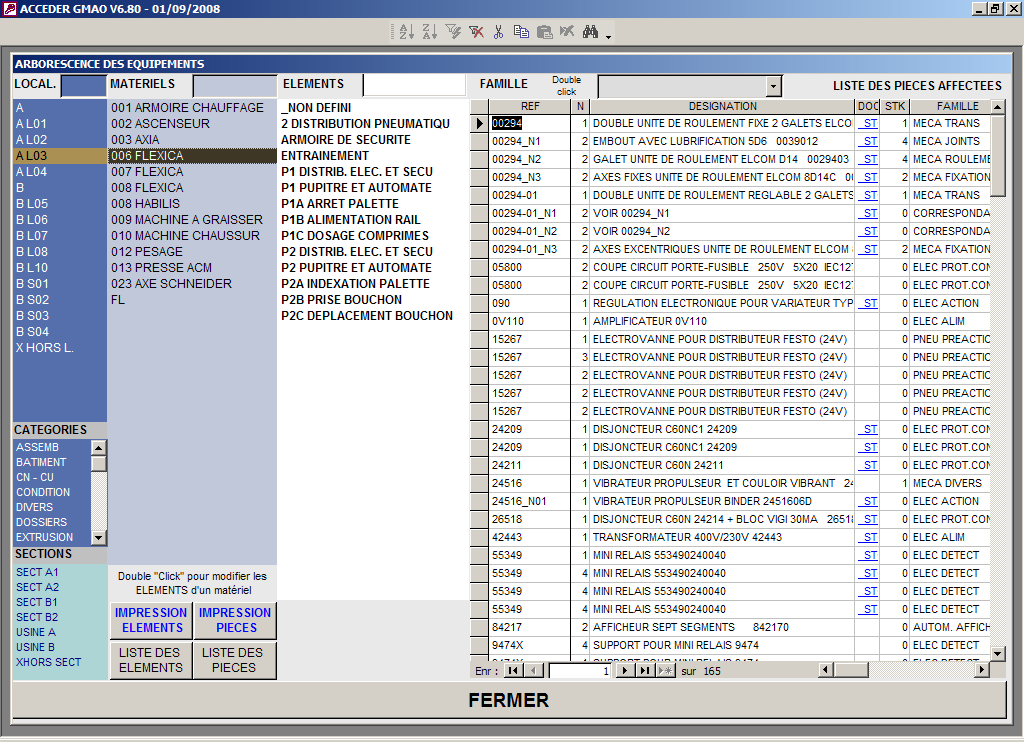 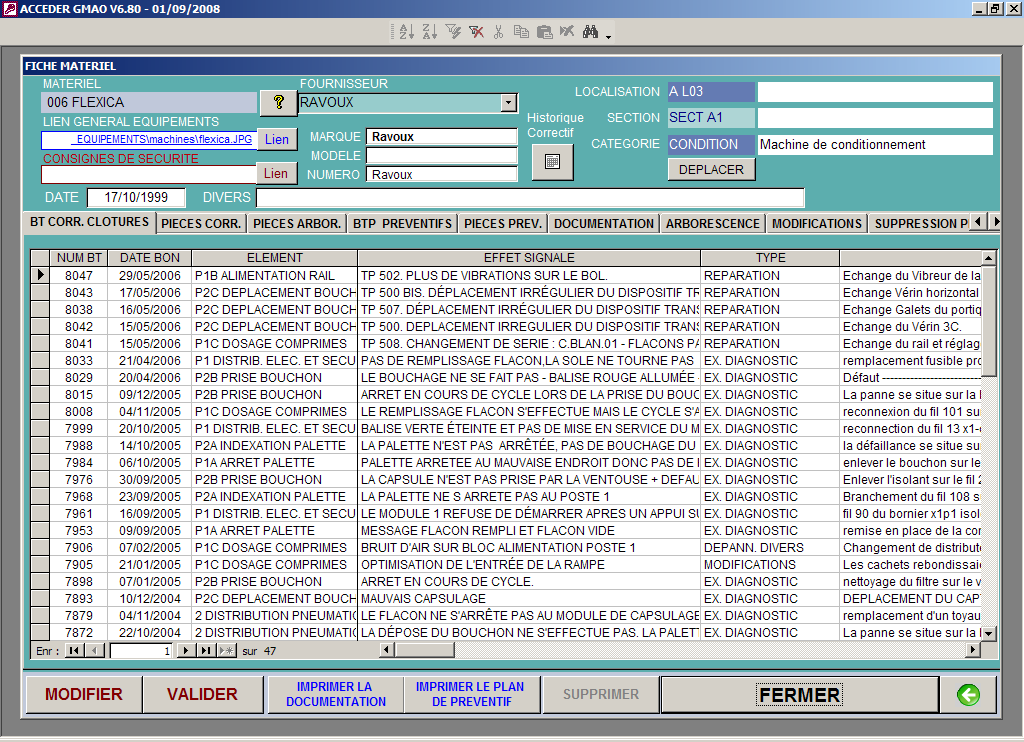 ARBORESCENCE DES EQUIPEMENTS
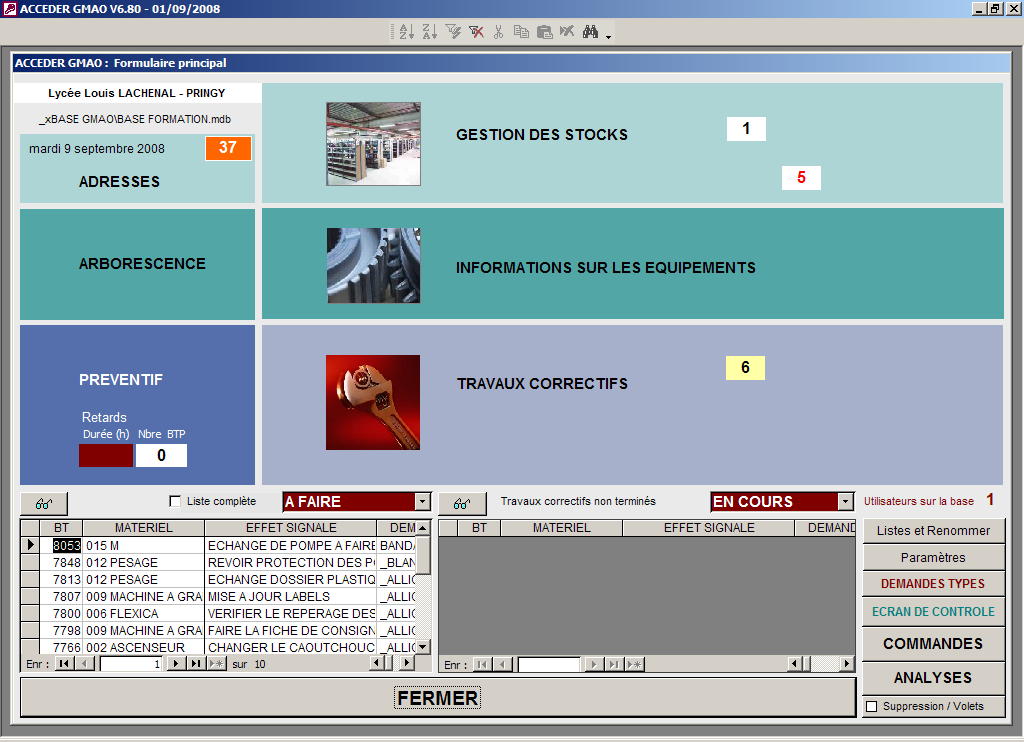 FICHE MATERIEL
Les travaux préventifs sont définis par une fiche préventive
FORMULAIRE PRINCIPAL
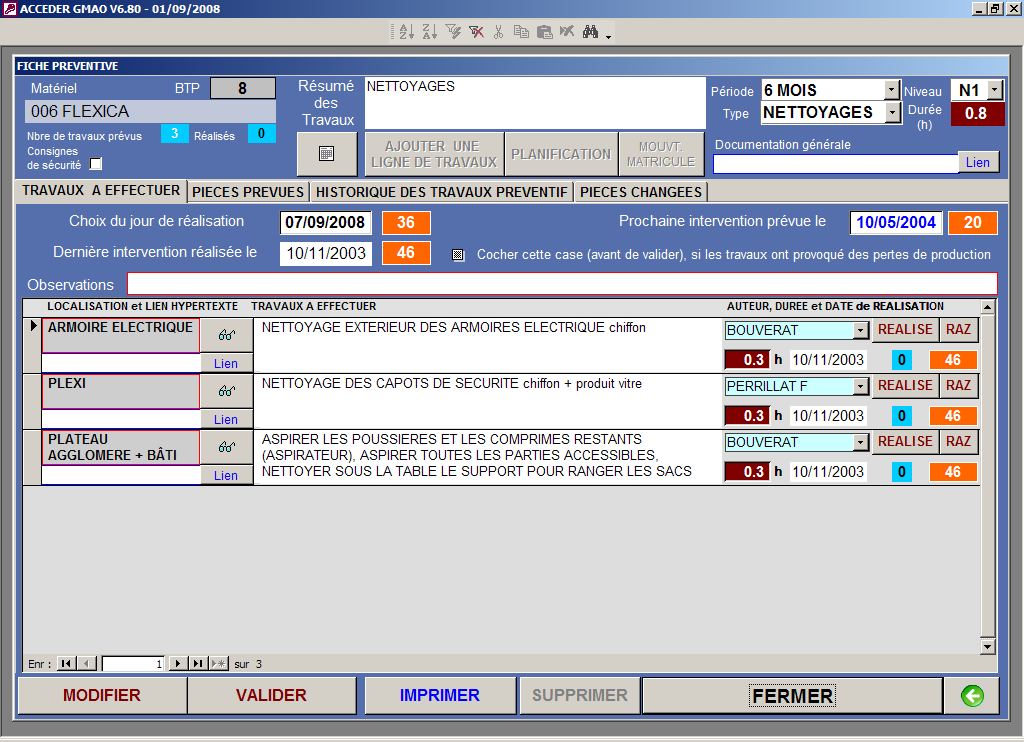 Et mis en historique après réalisation
FICHE PREVENTIVE BTP
HISTORIQUE
LES FICHES STOCK
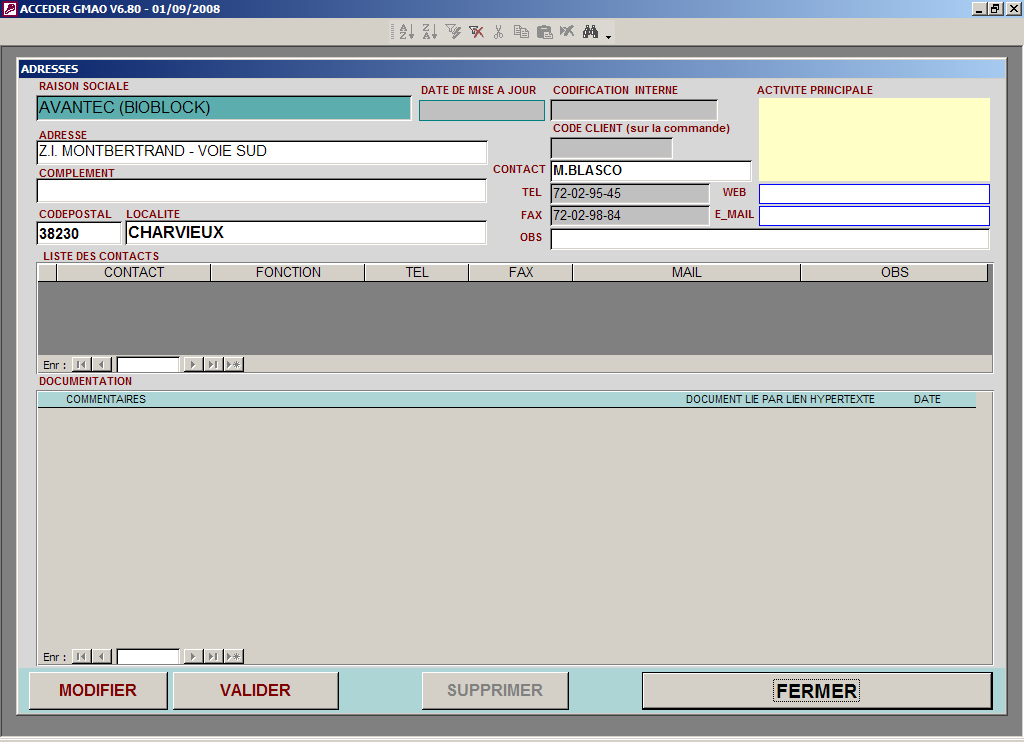 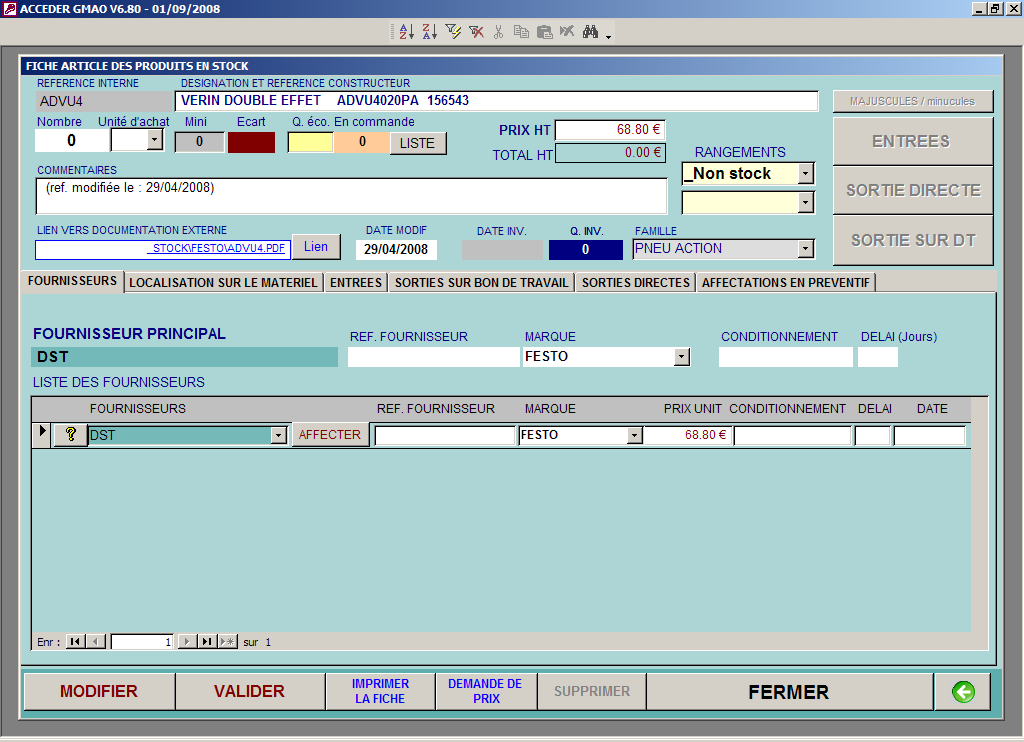 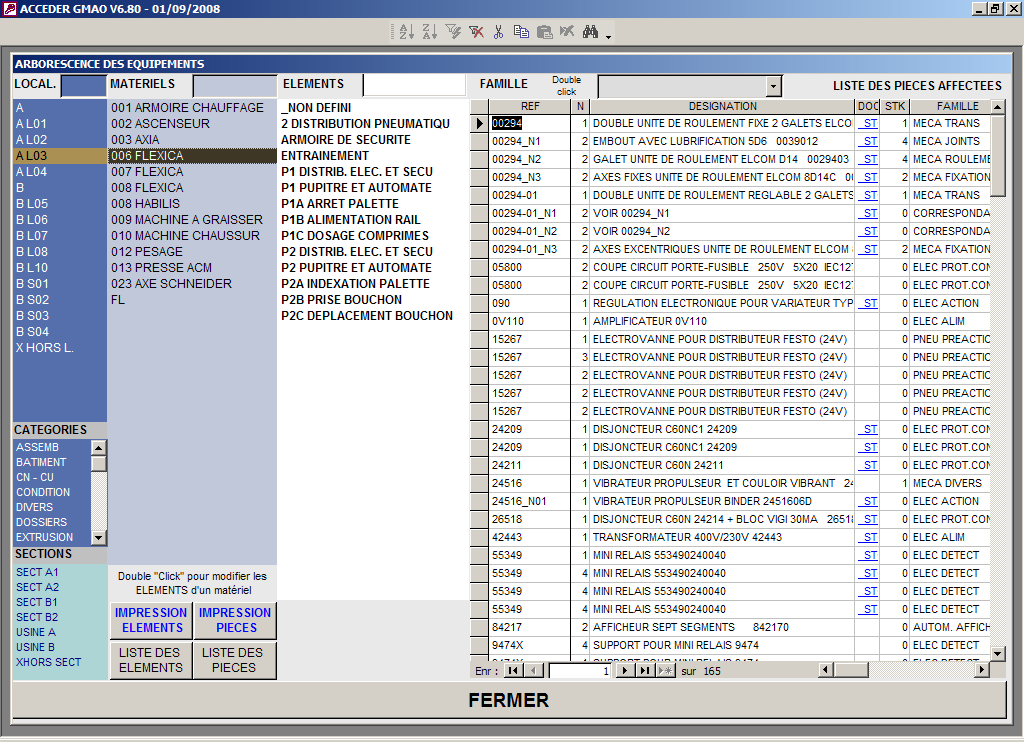 FOURNISSEURS
FICHE STOCK
Les fiches stock permettent de définir les pièces de rechange et les consommables
ARBORESCENCE DES EQUIPEMENTS
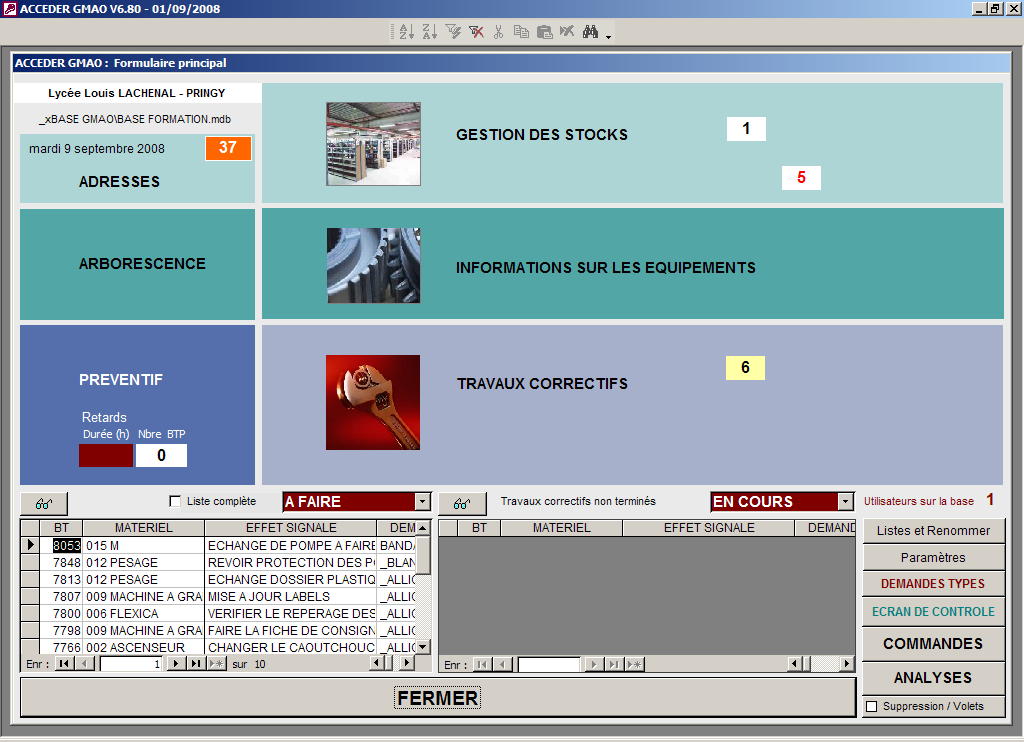 Chaque pièce est localisée avec précision sur l’arborescence :
FORMULAIRE PRINCIPAL
Une pièce = plusieurs emplacements sur plusieurs équipements
Une pièce = un ou plusieurs fournisseurs
LES COMMANDES
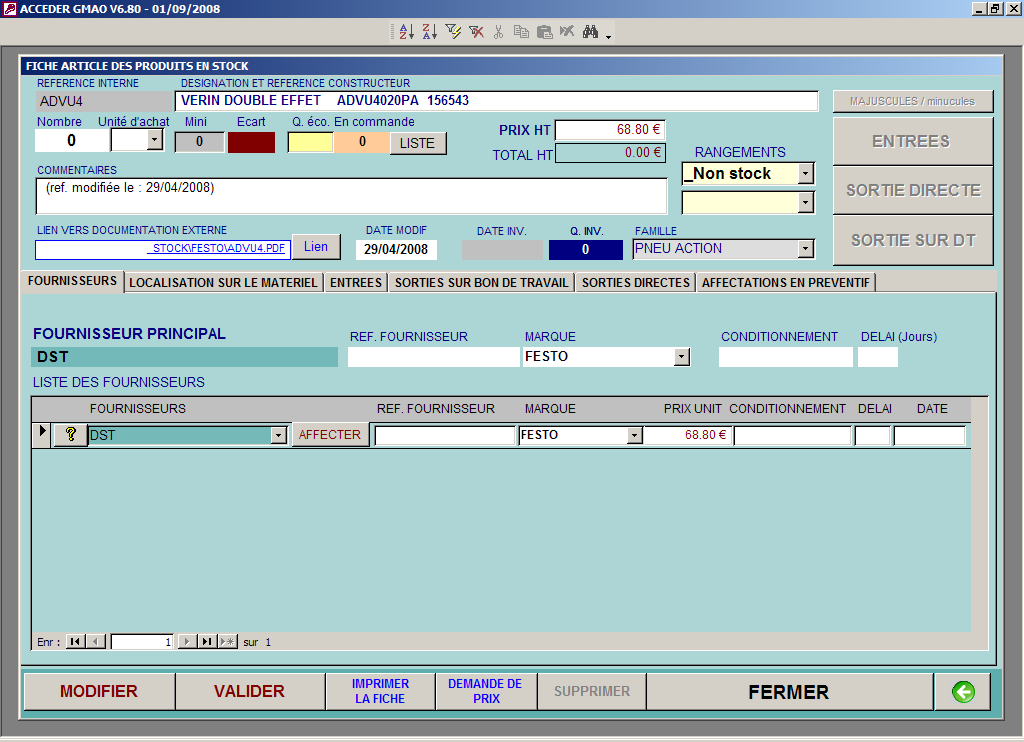 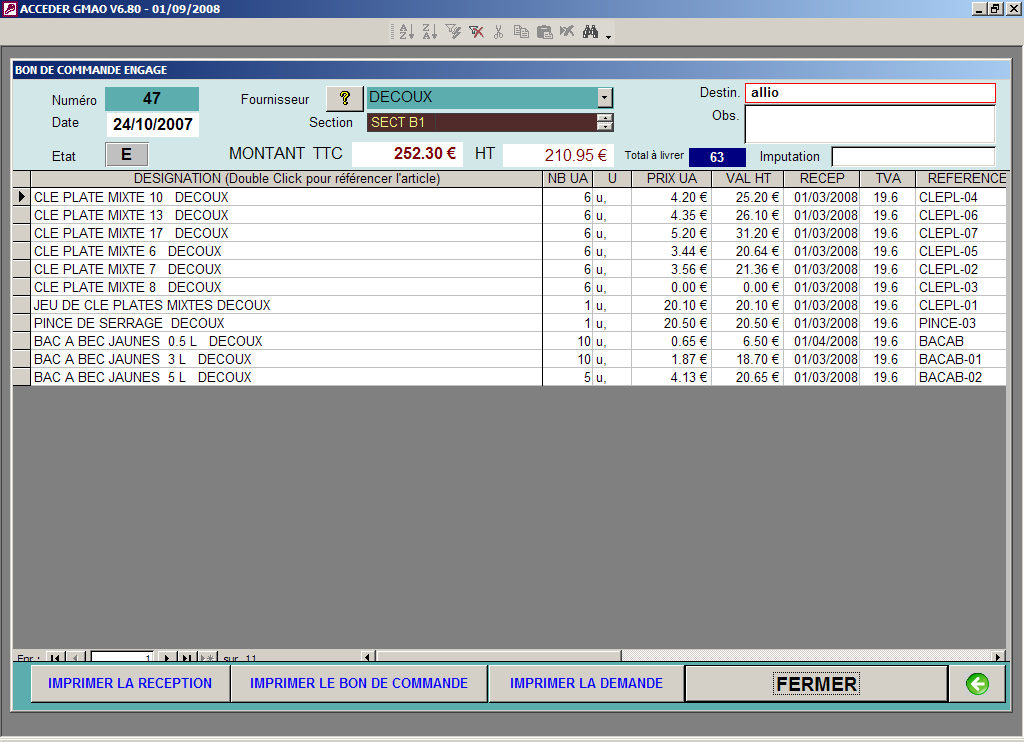 Automatiquement localisés sur l‘arborescence par les travaux correctifs.
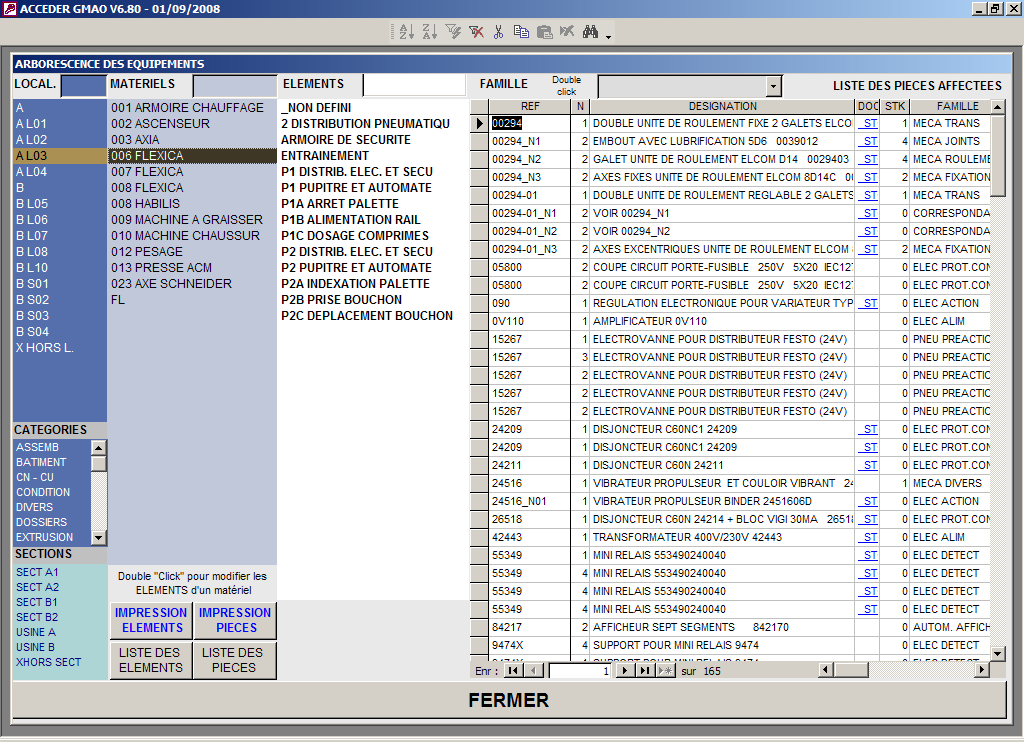 FICHE STOCK
BON DE COMMANDE
Les articles en stock sont  Commandés
ARBORESCENCE DES EQUIPEMENTS
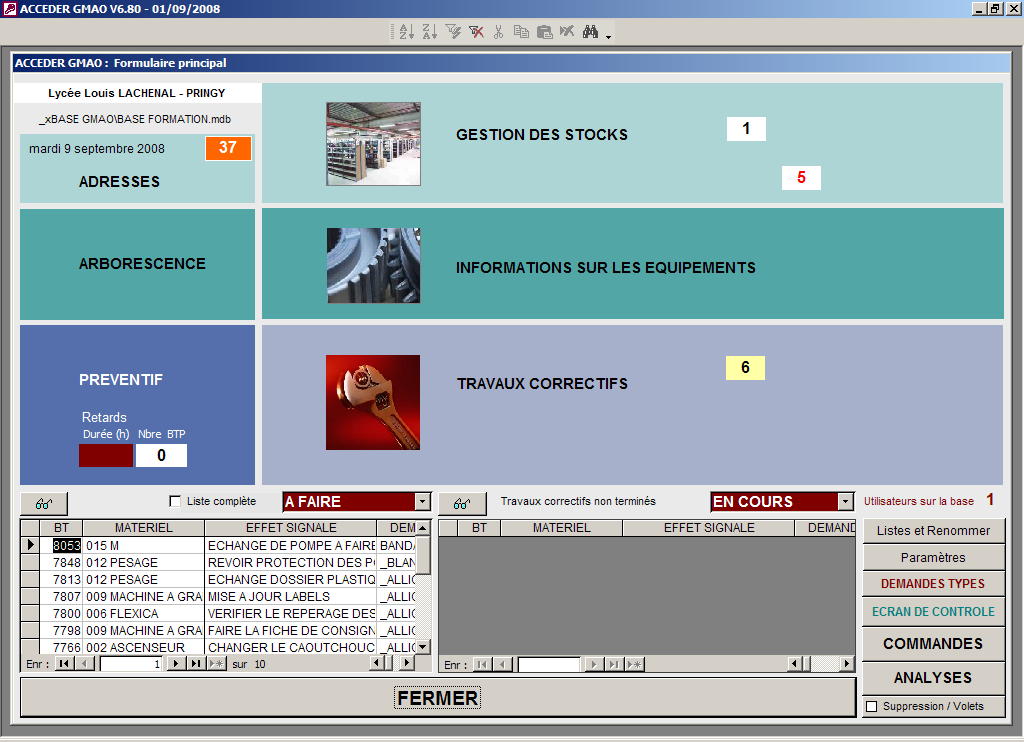 Placés par les techniciens sur les Bons de travaux correctifs
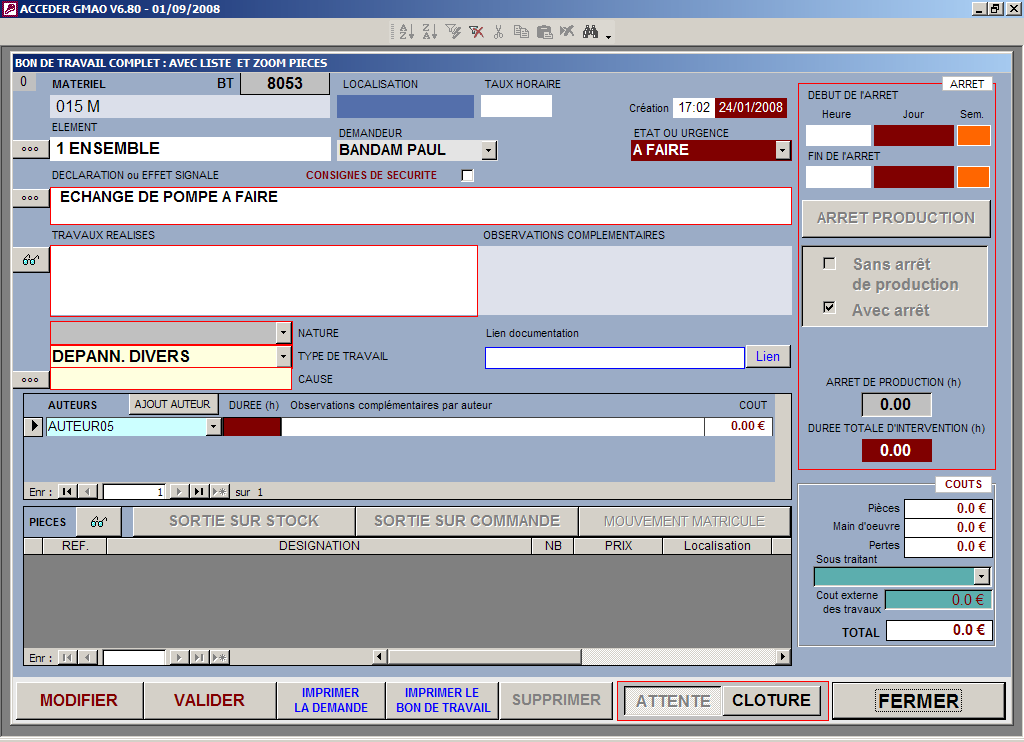 FORMULAIRE PRINCIPAL
BON DE TRAVAIL CORRECTIF
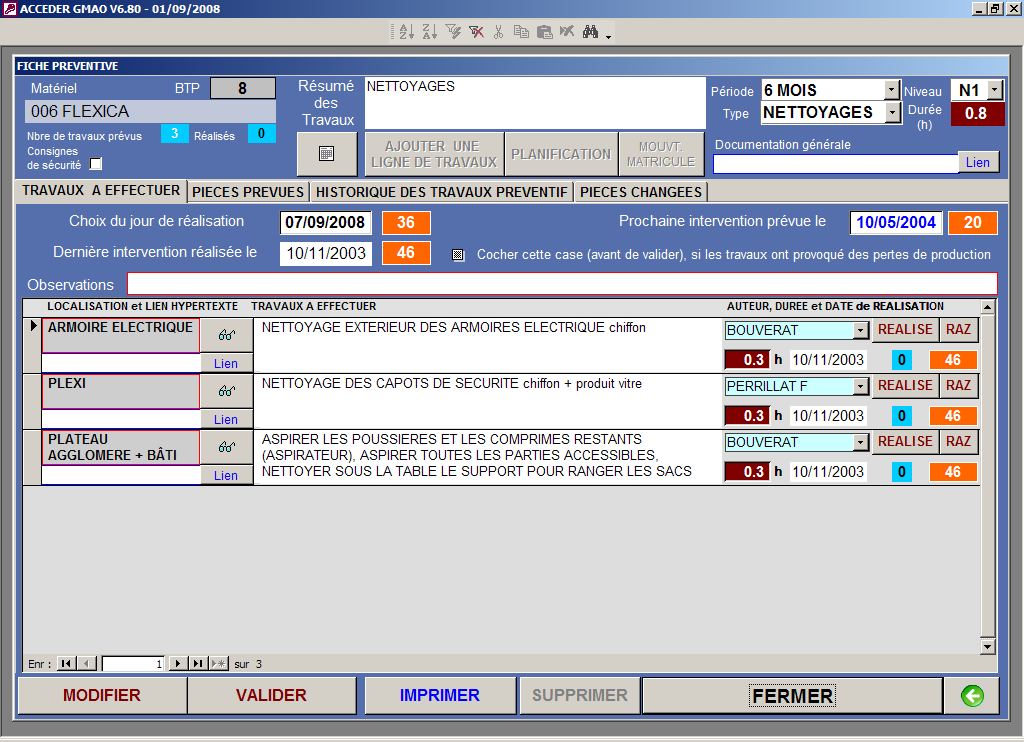 et préventifs
Les commandes sont mises en historique
FICHE PREVENTIVE BTP
HISTORIQUE
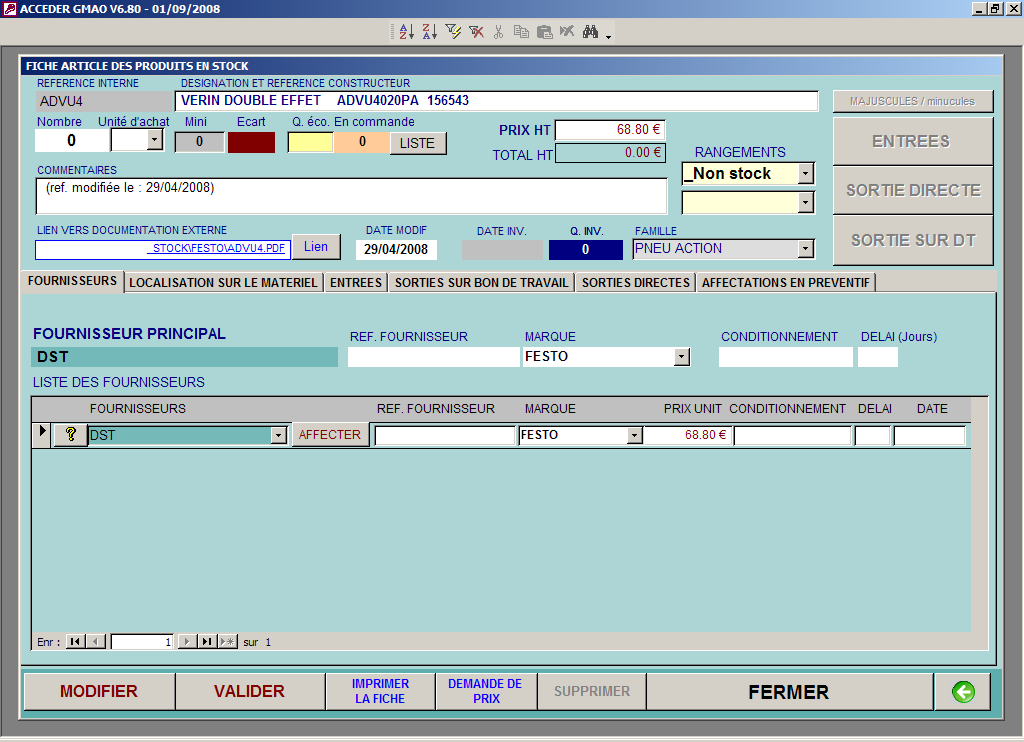 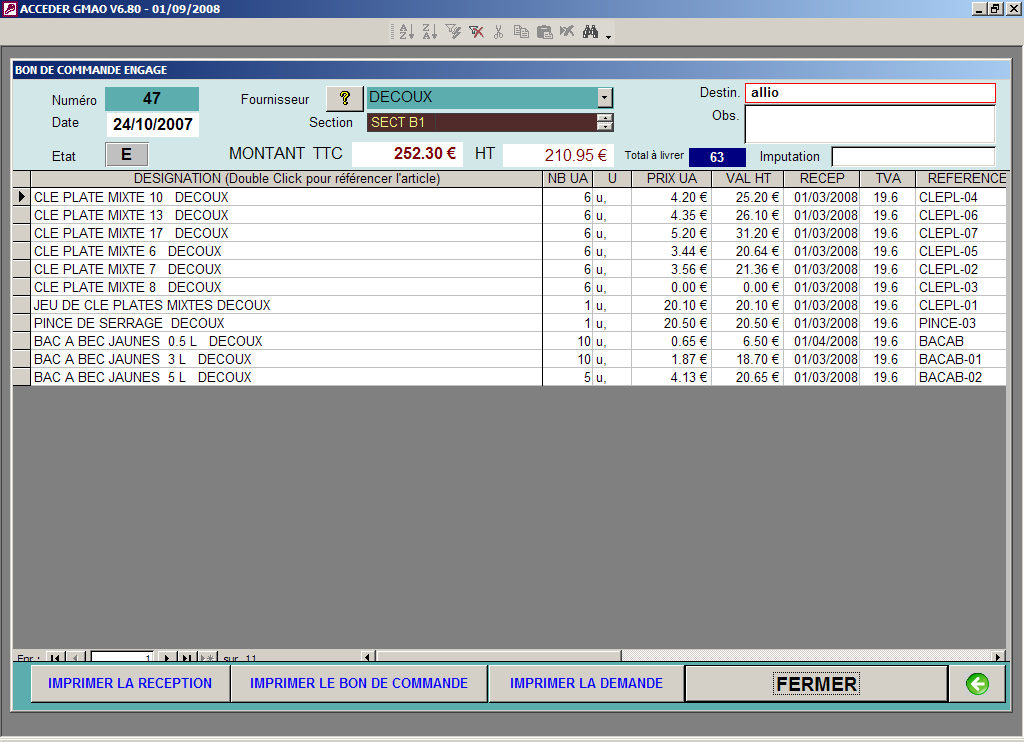 LES ANALYSES
FICHE STOCK
BON DE COMMANDE
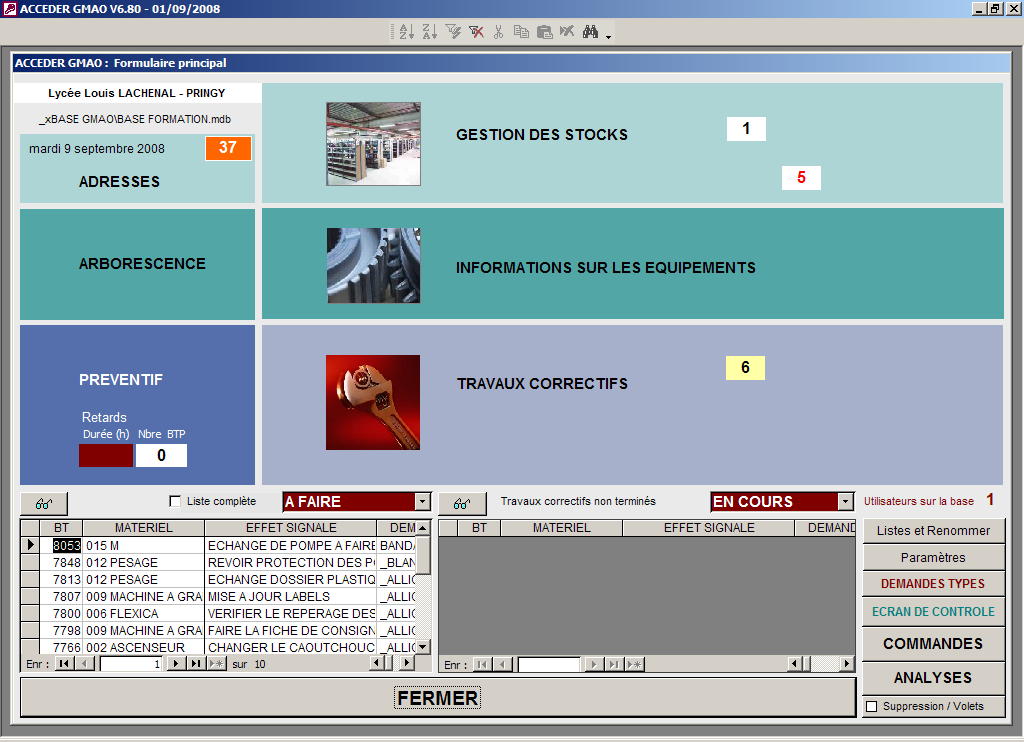 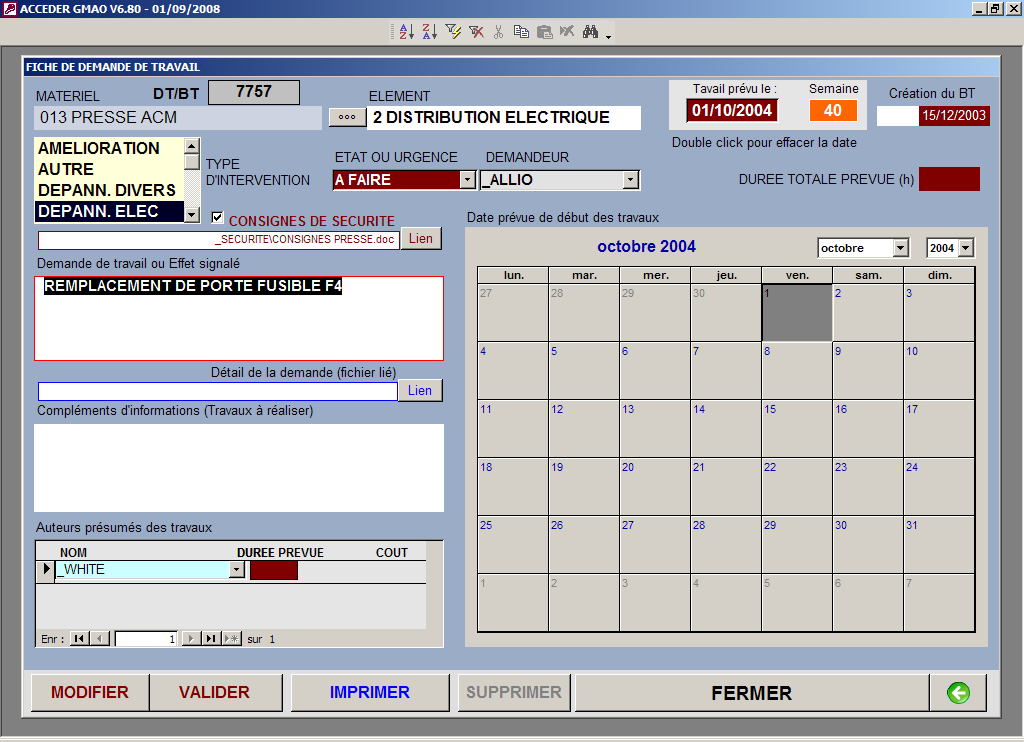 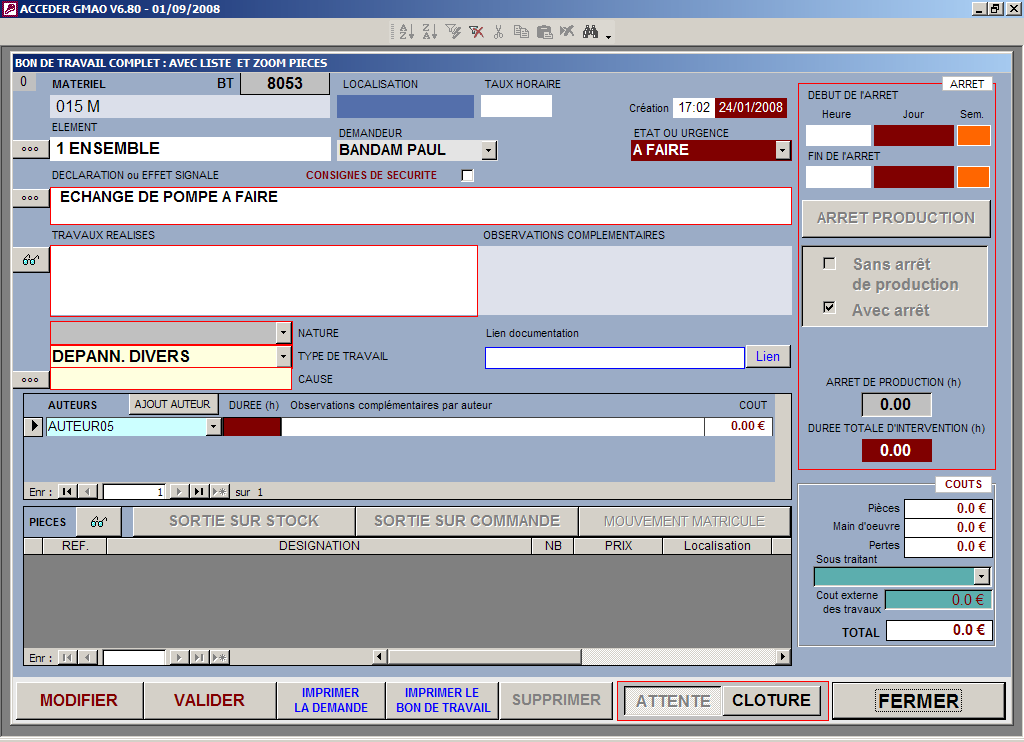 FORMULAIRE PRINCIPAL
DEMANDE DE TRAVAIL CORRECTIF
BON DE TRAVAIL CORRECTIF
Il est à tout moment possible de retrouver et d’analyser les informations placées en historique
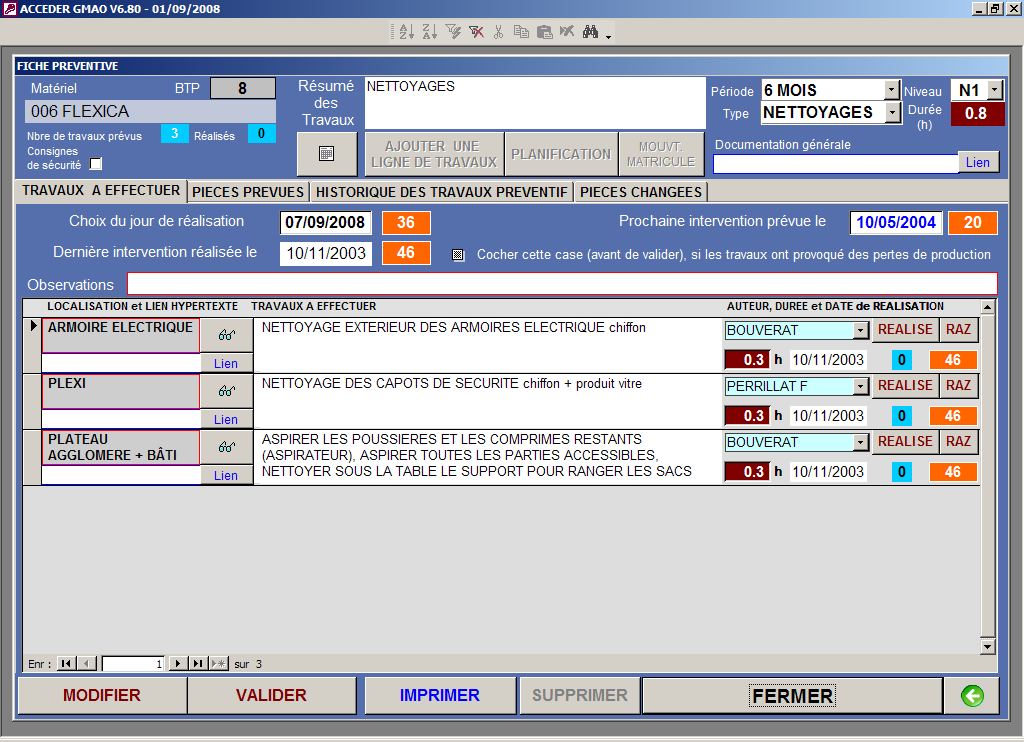 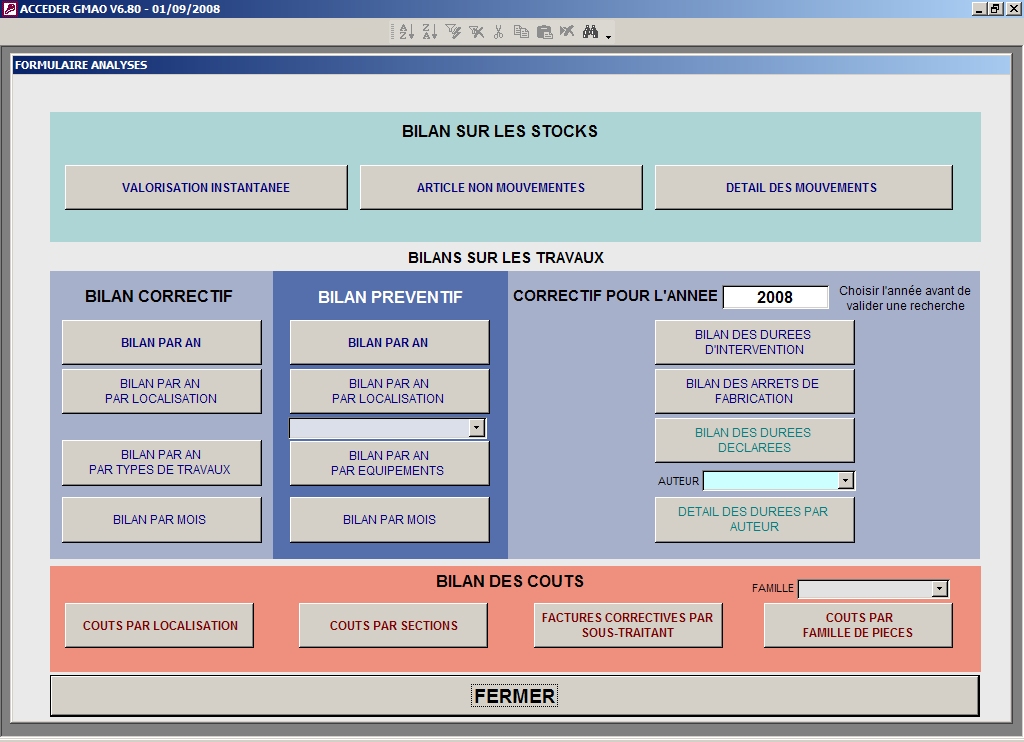 FICHE PREVENTIVE BTP
ANALYSES
HISTORIQUE
GMAO ACCEDER
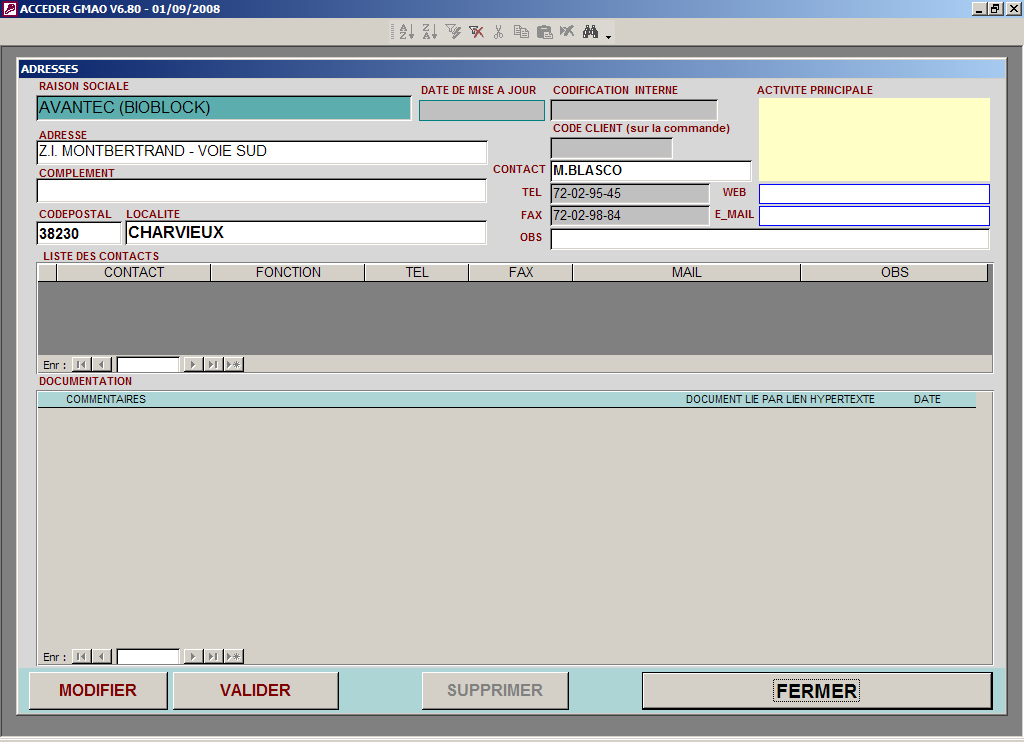 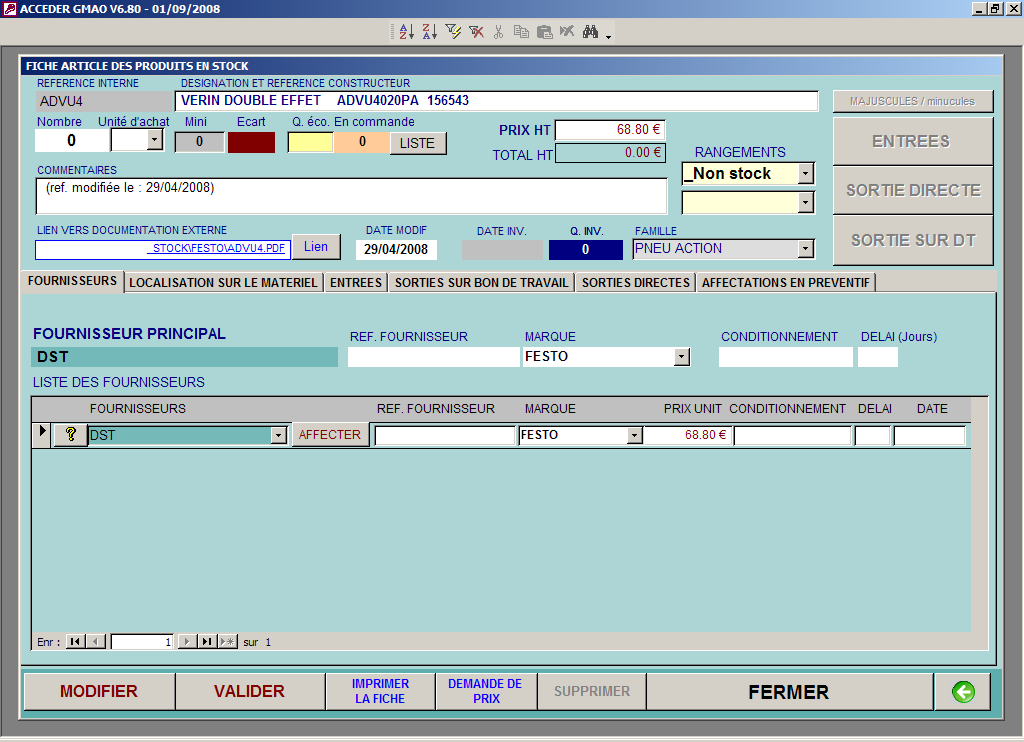 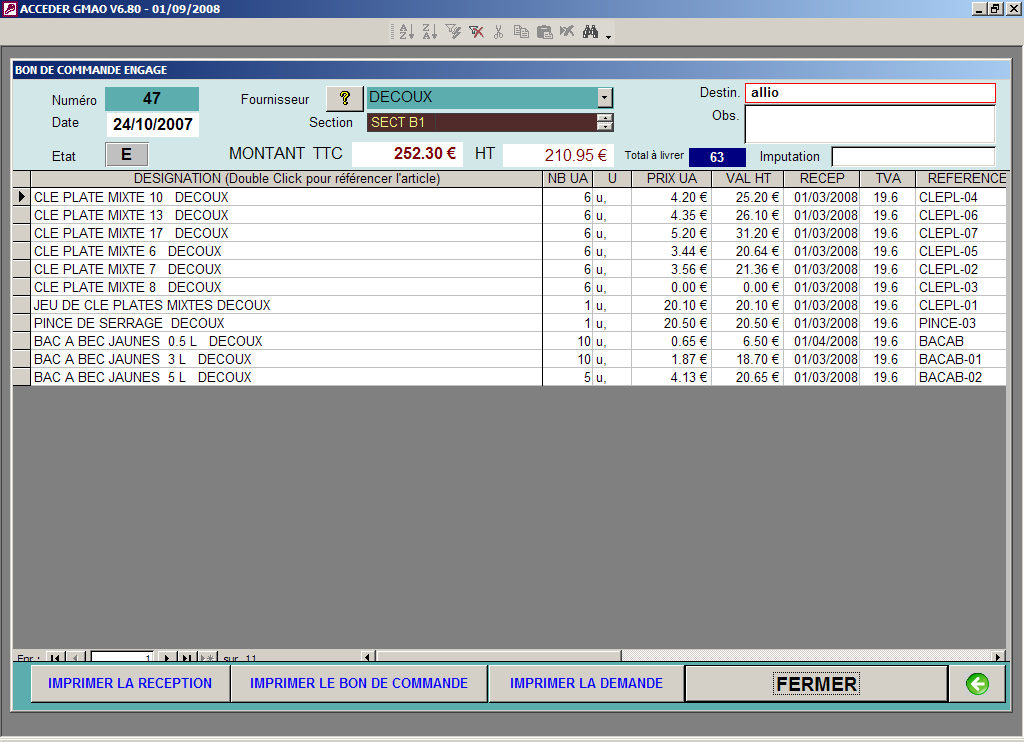 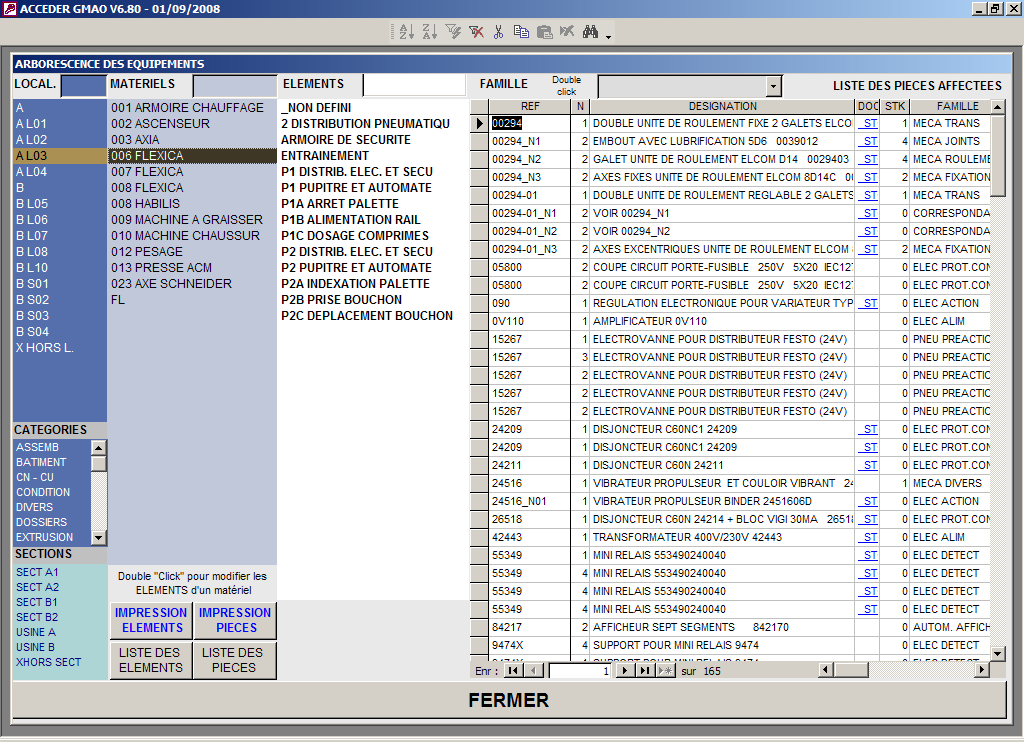 FOURNISSEURS
FICHE STOCK
BON DE COMMANDE
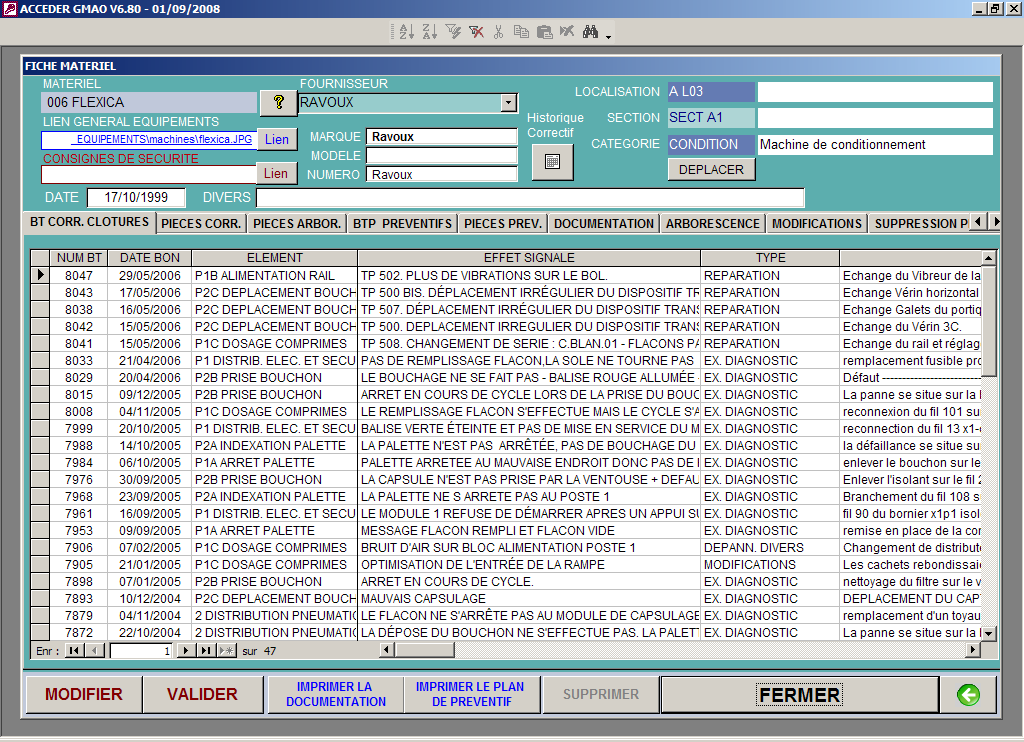 ARBORESCENCE DES EQUIPEMENTS
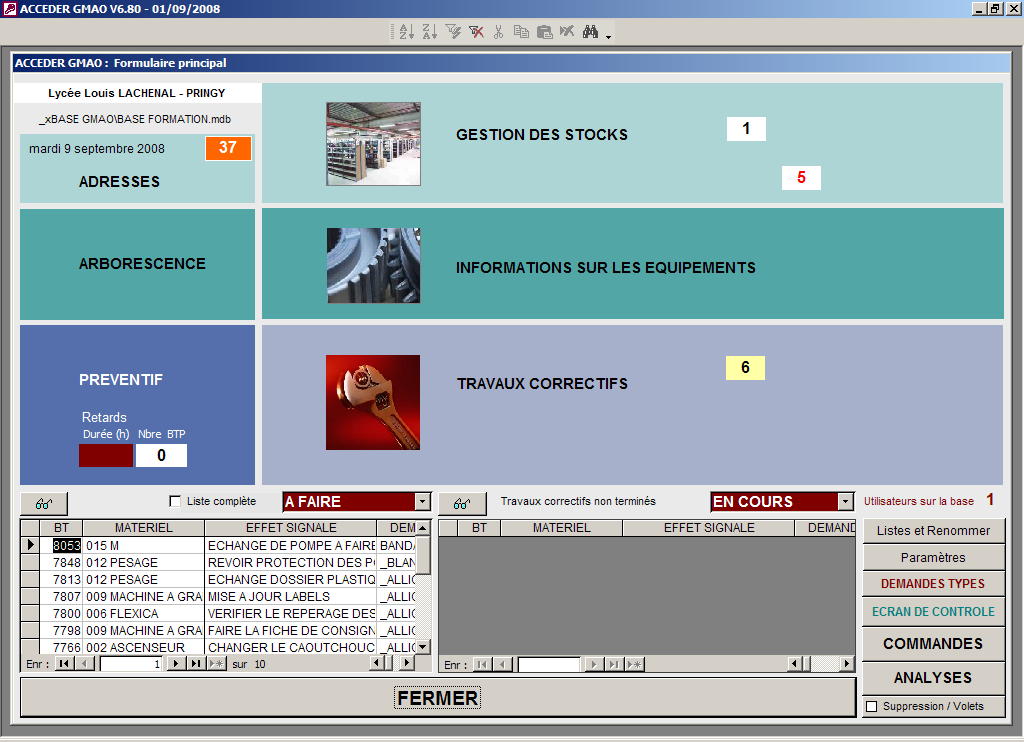 FICHE MATERIEL
STRUCTURE COMPLETE
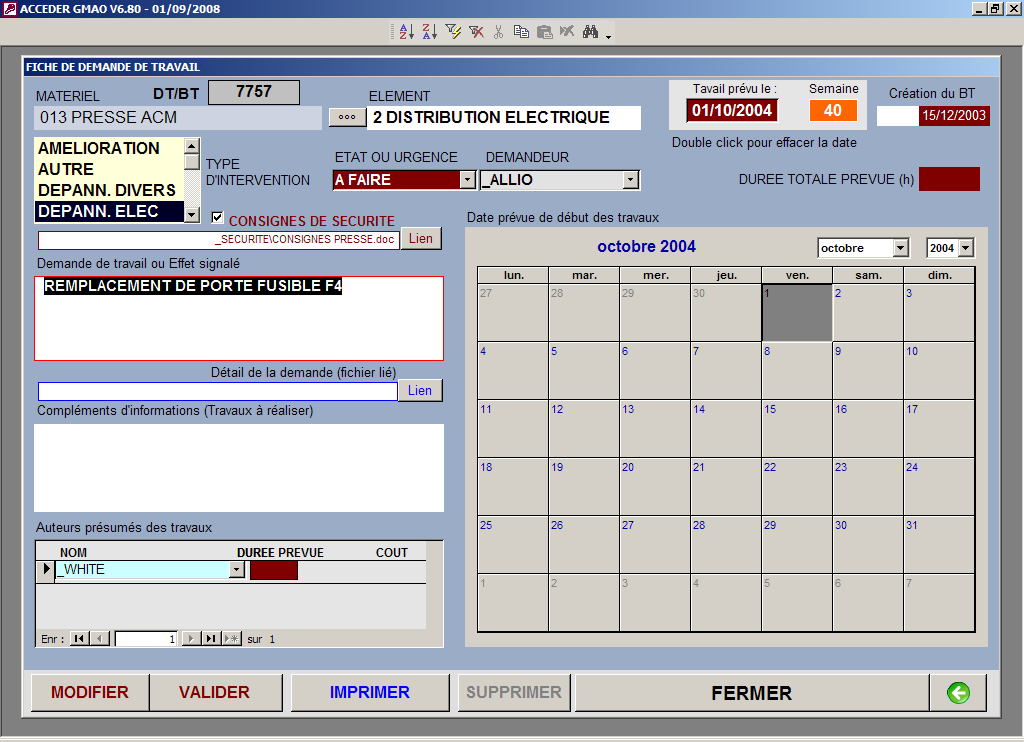 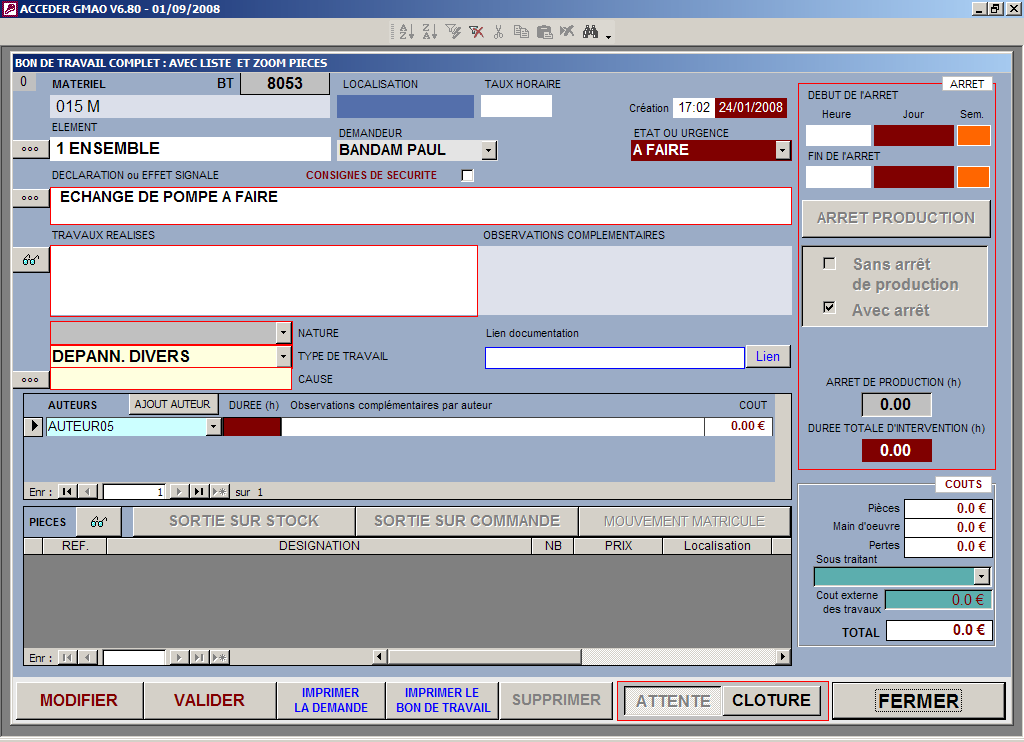 FORMULAIRE PRINCIPAL
DEMANDE DE TRAVAIL CORRECTIF
BON DE TRAVAIL CORRECTIF
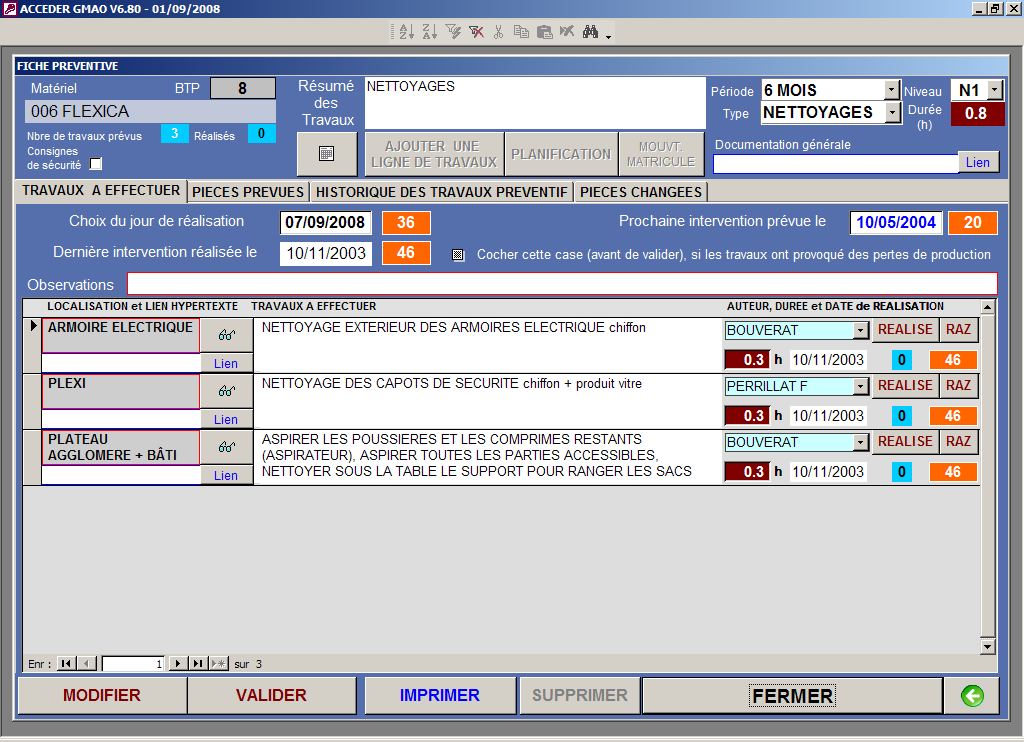 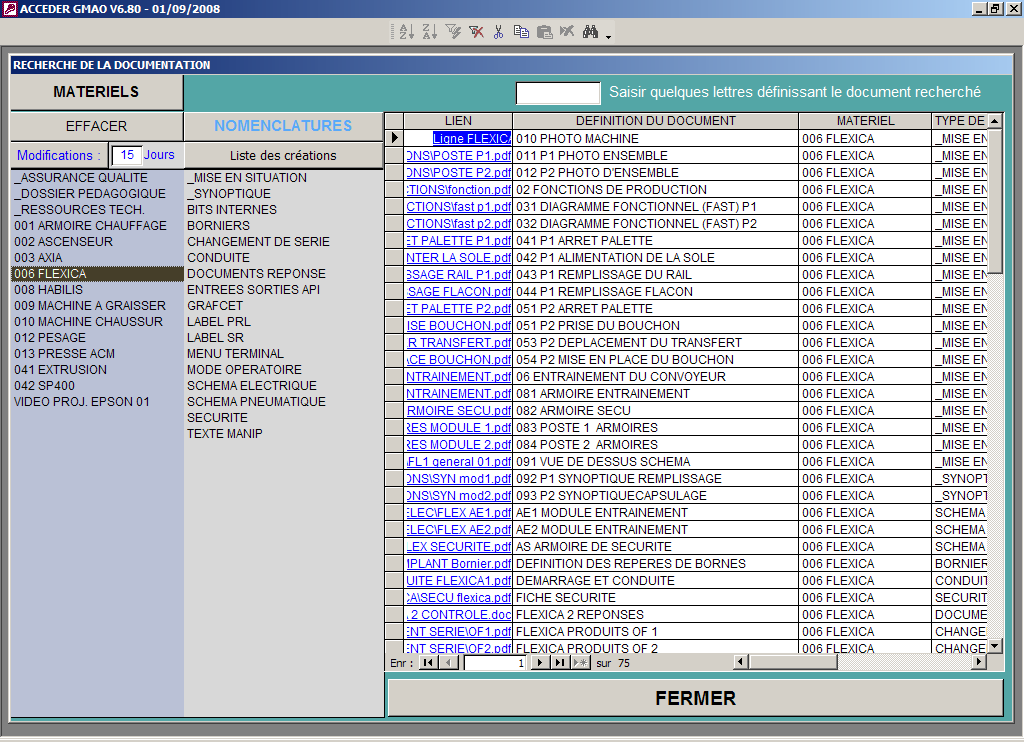 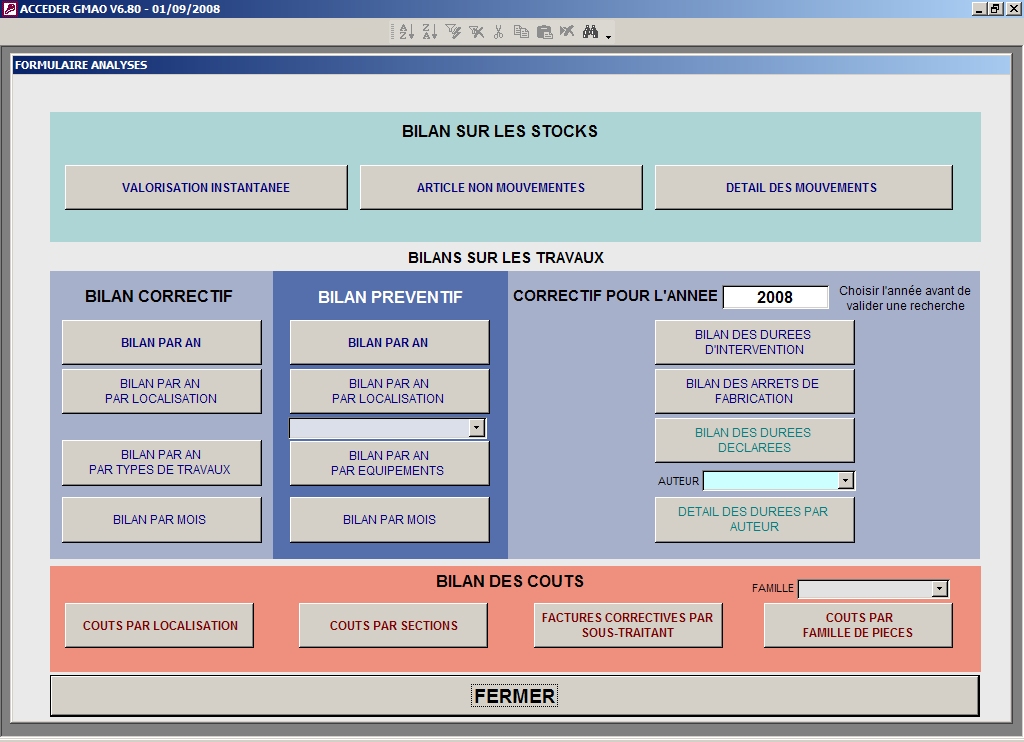 FICHE PREVENTIVE BTP
DOCUMENTATION
ANALYSES
HISTORIQUE